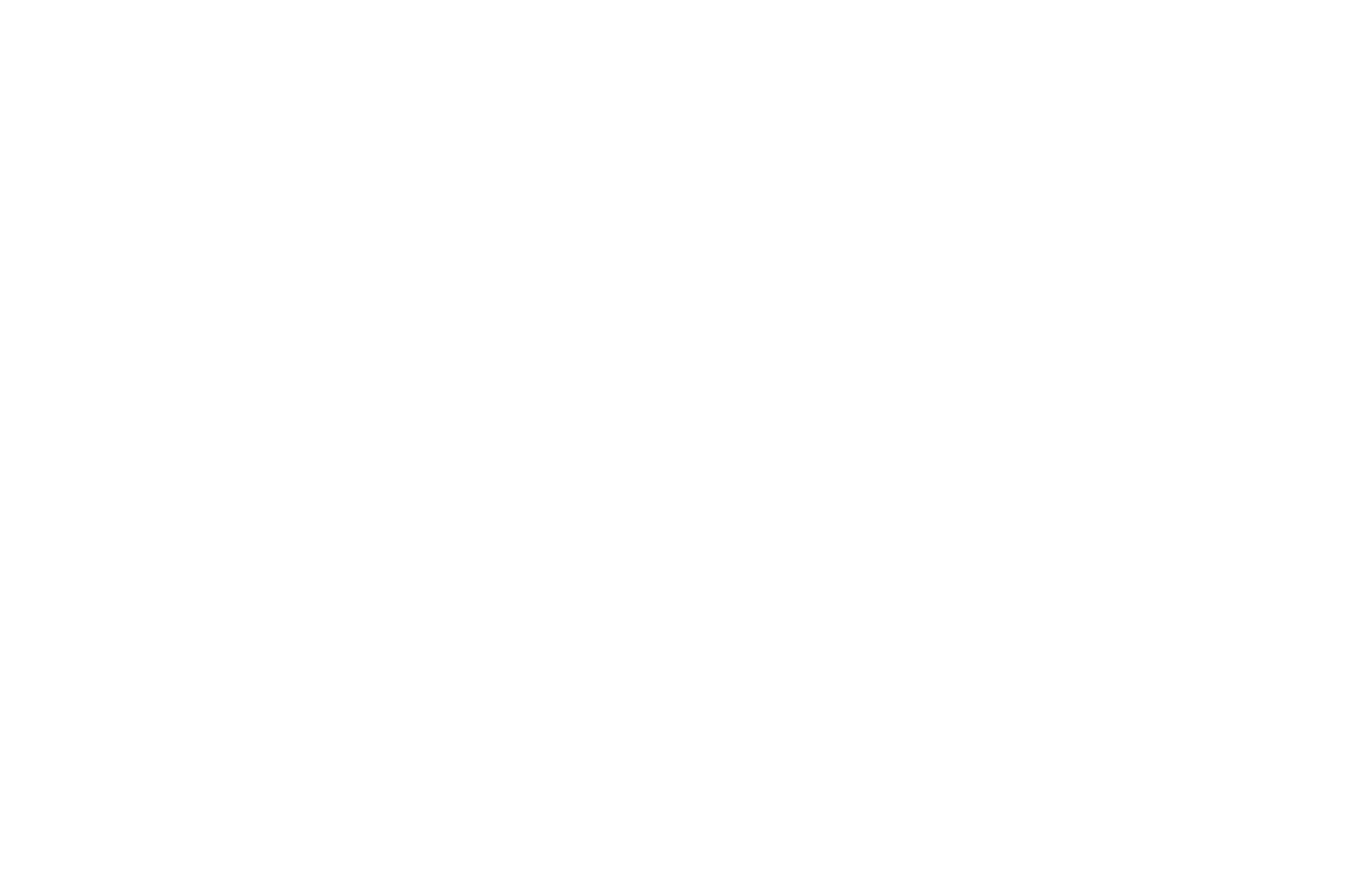 电子合同
1
背景介绍
2
产品价值
3
沟通流程
4
对接流程
1
背景介绍
1
背景介绍
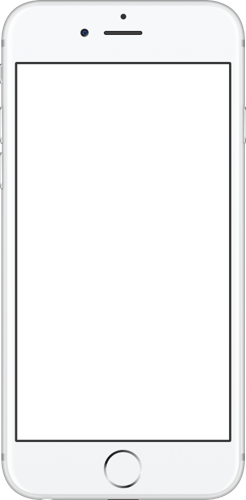 2020年6月10日
教  育  部  办  公  厅
市场监督总局办公厅
关于印发《中小学生校外培训服务合同（示范文本）》的通知
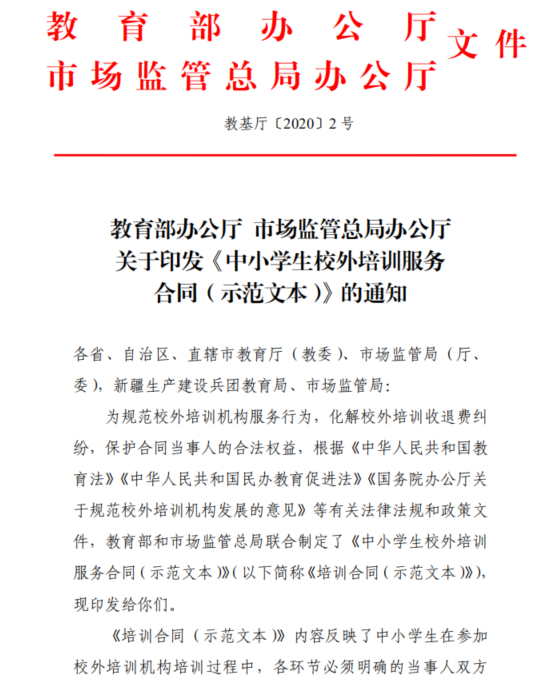 1
背景介绍
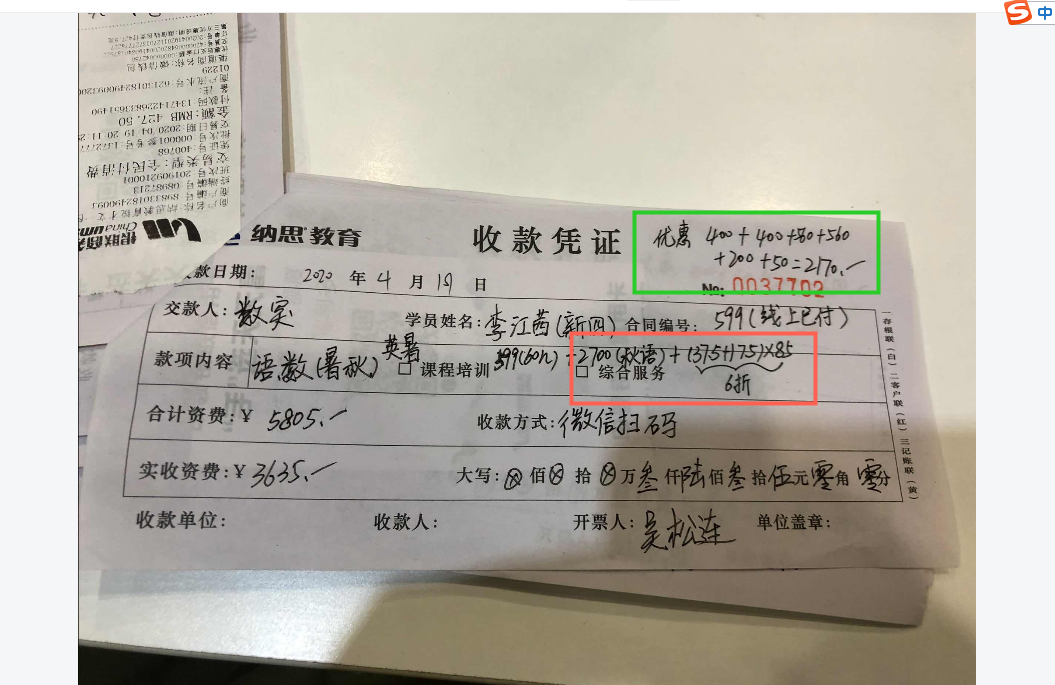 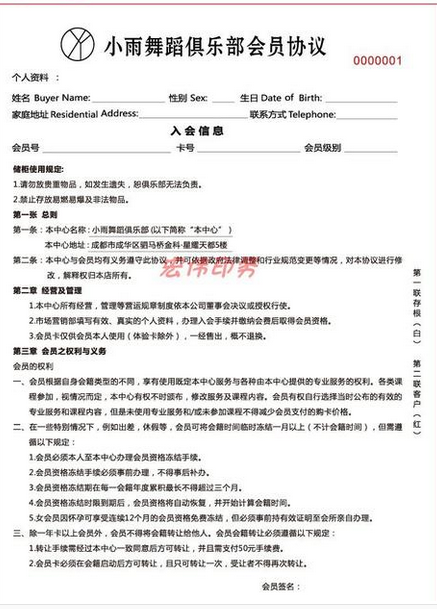 1
背景介绍
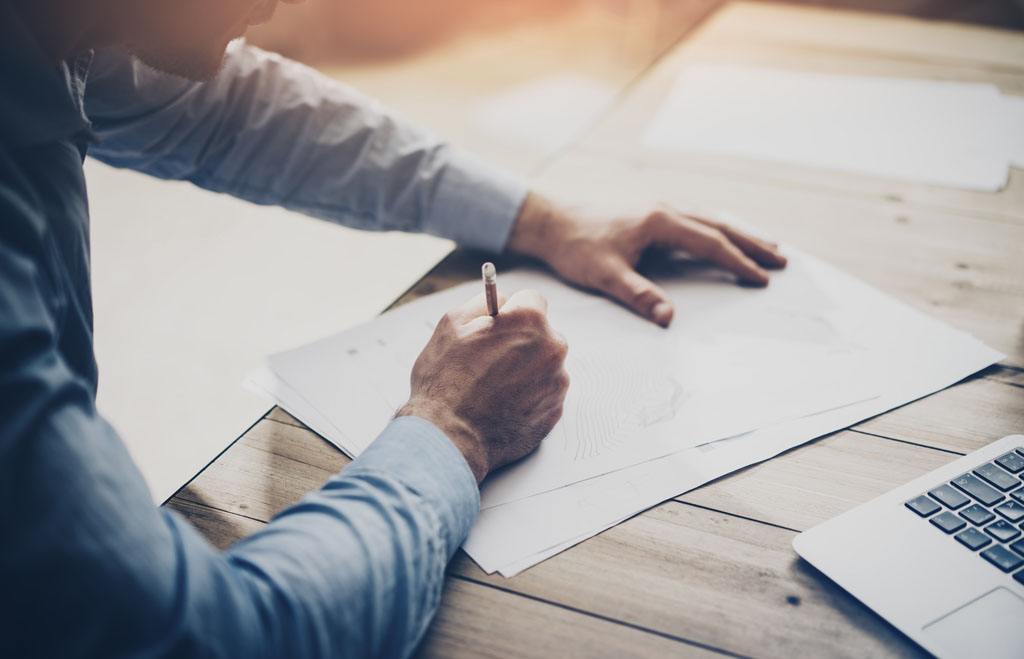 合同难保存
合同难查询
家长签字难
篡改风险大
2
产品价值
管仔
认证
按是否具备法律效力分为
标准版
专业版
定制版本
通用版本
定制版本
通用版本
具备法律效力
不具备法律效力
纸质合同
标准版电子合同
专业版电子合同
纸张成本、打印成本、
      快递成本
存储成本高，易丢失
时间成本、人力成本
审批与打印的内容不符
易造假，假签名假公章
无需纸张、打印、快递
云端存储，永久保存
支持电脑端、手机端签署
固化文件内容，不可篡改
合同生成并保存在第三方平台（不具备法律效力）
无需纸张、打印、快递
云端存储，永久保存
支持手机端签署
固化文件内容，不可篡改
合同保存受法律保护
具备法律效力
2
产品价值
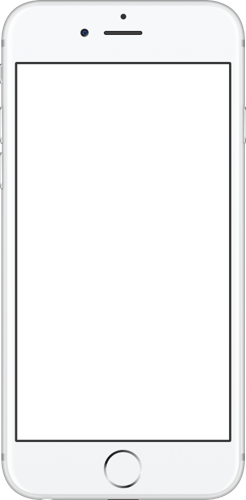 合同内容可以随时查看
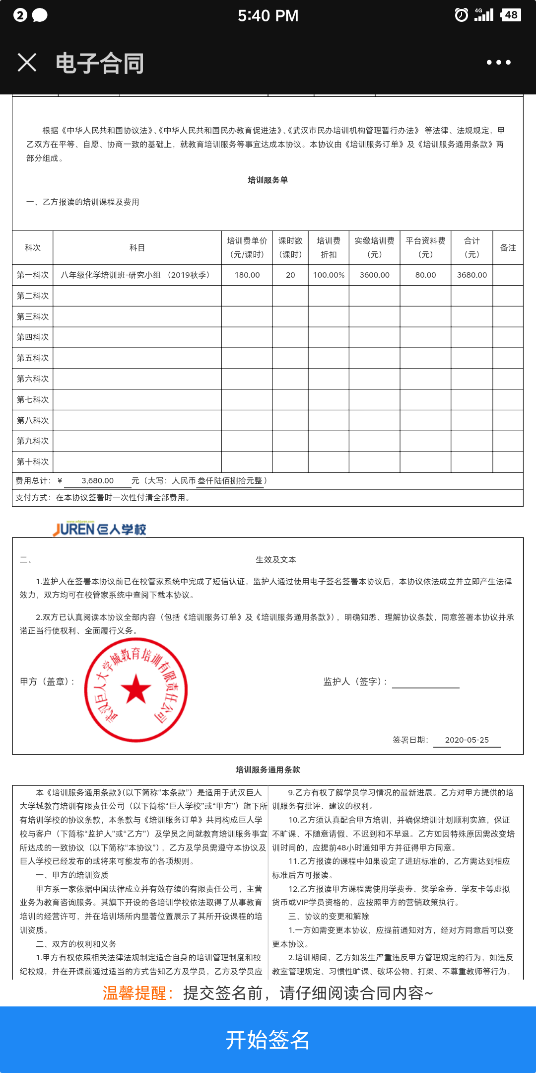 家长手机端随时可签字
永久保存查阅管理高效
合同自动生成不易篡改

无纸化办公、降低成本

具有法律效力（专业版）
3
沟通流程
1、某某校长您好，最近在回访的过程中，经常遇到有的老师反映，学校需要线下和家长之间签订合同，造成合同原件太多不易保存管理，所以想问一下学校这边是否也存在同样的问题呢？
2、某某校长您好，是这样的，之前教育局不是发步了有关【中小学生校外培训服务合同】的范本嘛，要求培训学校和家长之间签订服务合同，不知道学校这边线下是否也需要和学生或家长签订合同呢？
切入点（话术）
2、某某校长您好，之前在和咱们学校老师的对接过程中，有了解到咱们学校这边是有线下和学生或家长之间签订合同的，不知道学校这边是否有了解过我们的电子合同呢？
（话术）系统支持开通电子版合同功能，将我们学校原本纸质版合同内容对接到我们系统里面，学员来学校报名交费，前台老师在系统里面打印收据，然后就可以生成电子合同，家长这边直接用手机扫码就可以签字；同时我们家长在家进行报名的时候，前台老师生成订单推送到家长手机上面，家长收到订单提醒支付后，也可以在手机上直接签名！签名后是可以直接带上学校这边的电子公章。并且开通我们专业版的电子合同，签订的合同是可以具备相应的法律效应的，如若和家长之间发生纠纷的话，可以作为依法凭证的。另外后期学校也随时可以查询到每一份合同，简单便捷，管理高效，可以大大的降低了学校的运营成本。
产品介绍
（资料）
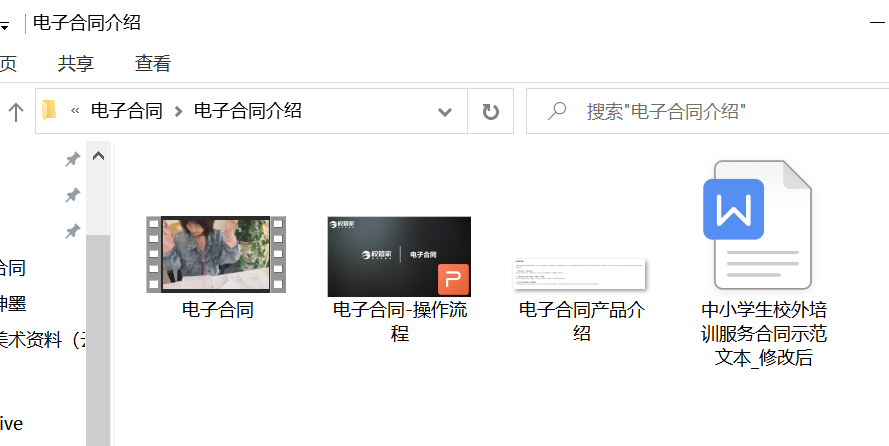 1、你这个电子合同和收据有什么区别呢？ 
        老师，收据的话只是收费的凭证，而我们电子合同的话，不仅在合同上可以体现学校的相关规定，而且可以实现家长直接在线签字的，可以直接通过扫码实现在线签署，并且家长想要查看合同的话，也可以随时在手机端师生信里面进行查看，而且正式的合同也会让家长感觉更加的规范，可以提高学校在家长心中的品牌形象哦~
常见问题
2、价格太高，感觉纸质的比较划算
         老师，这个价格不高的，已经是很优惠的价格了，您可以算一下，像咱们每个学员购买一个期段的课程可能就需要签订一次合同，一个学员一年下来多的可能需要签3-4份合同，这样算下来一个学员才几毛钱，并且我们合同是不限份数的（通用版）；而纸质版的合同，一年如果要签上千份，保管起来也是很麻烦的，而且如果遇到比较麻烦的家长和学校这边发送纠纷，原合同找不到，家长又不承认的时候，那学校这边所承担的损失肯定也远不止这一点的呢~
3、你们这个不应该是系统自带的吗，为什么还要另外收费呢？ 
        
         老师，这个是需要技术另外单独对接的，这个价格是包含我们产品设计、开发、测试、发布以及后期的维护费用；对接的前期需要先和学校这边的合同进行匹配，对相应的字段进行取值，然后需要开通接口，对合同模板进行反复测试后，才能正式上线的，所以这个中间是需求另外花费很大的人力成本以及技术成本的。
         而且我们专业版的电子合同，是专门和法大大进行对接了的，这个也相当于是我们第三方合作的产品；我们也是考虑到像很多机构有这个需求，所以专门和法大大那边进行的对接哦，这样就可以直接在系统内生成相应的合同，并且查看起来也比较方便，如果学校这边单独去购买的话，可能还既享受不到这个优惠价格，还不能直接在系统内进行体现。
常见问题
标准版合同1980元/个/年（根据合同主体跟公章收费），不限校区
标准版合同4980元/个/系统到期日
多个校区多个不同主体，另收500-1000/个
标准版
专业版电子合同价格是：2.98元/份，有效期1年，1000份起
如果之前已经开通过电子合同的客户，直接购买专业版电子合同份数；
如果是没有开通电子合同的客户，需要先开通电子合同是：4980元到系统到期日。
专业版
4
对接流程
4
1、标准版合同
4
2、专业版合同
做合同
开配置项
合同模板修改
导入合同
主体认证
授权自动签署
选择合同+适用校区
使用合同
完成
家长扫码
初次要认证
签署合同
1、核对合同取值
与客户确认合同中字段对应到系统中的取值
字典库地址： https://docs.qq.com/sheet/DUXdmcVhCaFdYVG96?tab=00cyik&confirmed=1

2、开启配置项
EnableContractTemplate=1（是否开启导入合同模板功能：0否（默认），1是）
EnableContractSignatrue;（1：先付款后签合同；2：必须先签合同后付款）
EnableFadadaContractSignatrue=1，是否开启法大大电子合同签名功能
3、打开配置页面
在学校登录地址后面增加“/contractTemplateImport.html”后进入合同配置页
举个例子：https://predemo.xiaogj.com/contractTemplateImport.html
4、上传合同附件
在配置页面中上传合同word文档、选择上传的模板类型、选择适用校区即可完成合同配置。
主体认证
模板类型
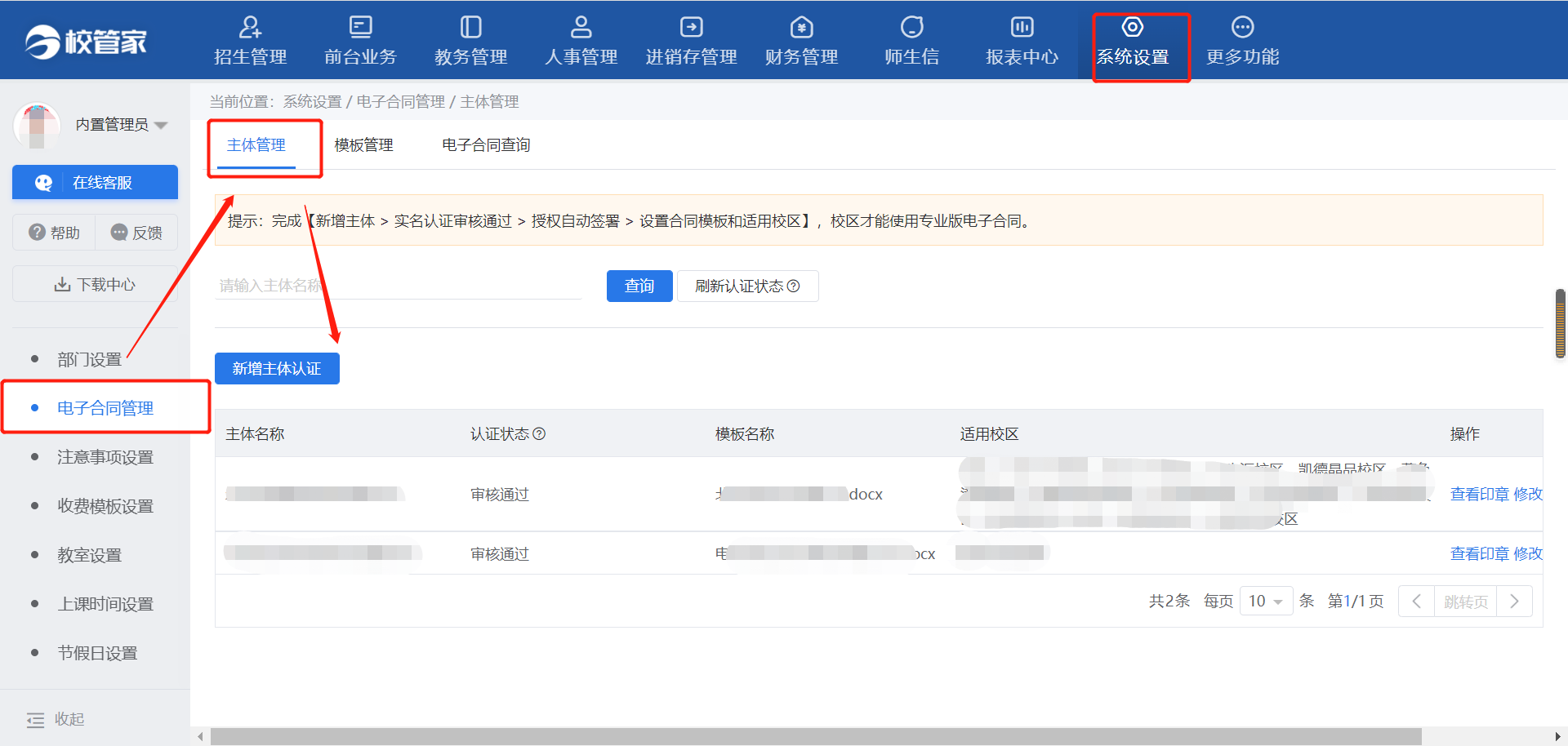 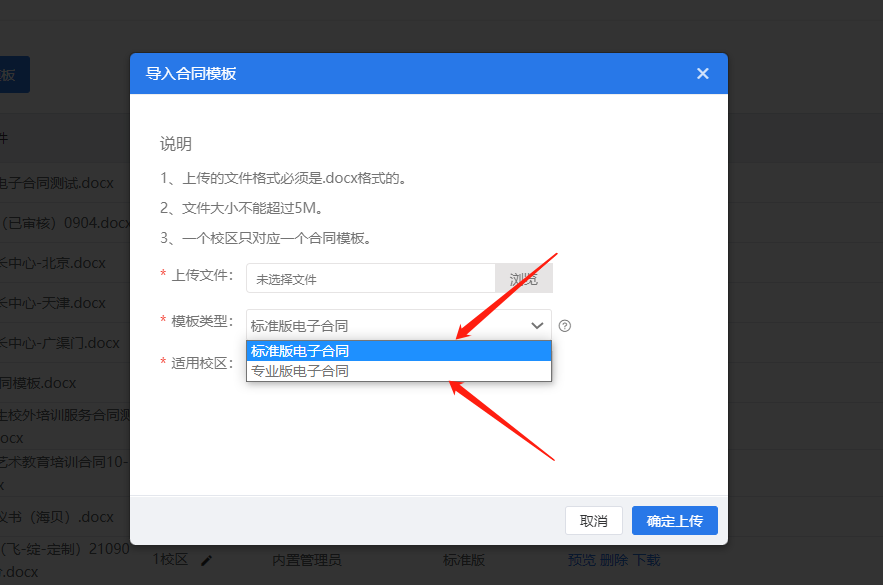 主体认证
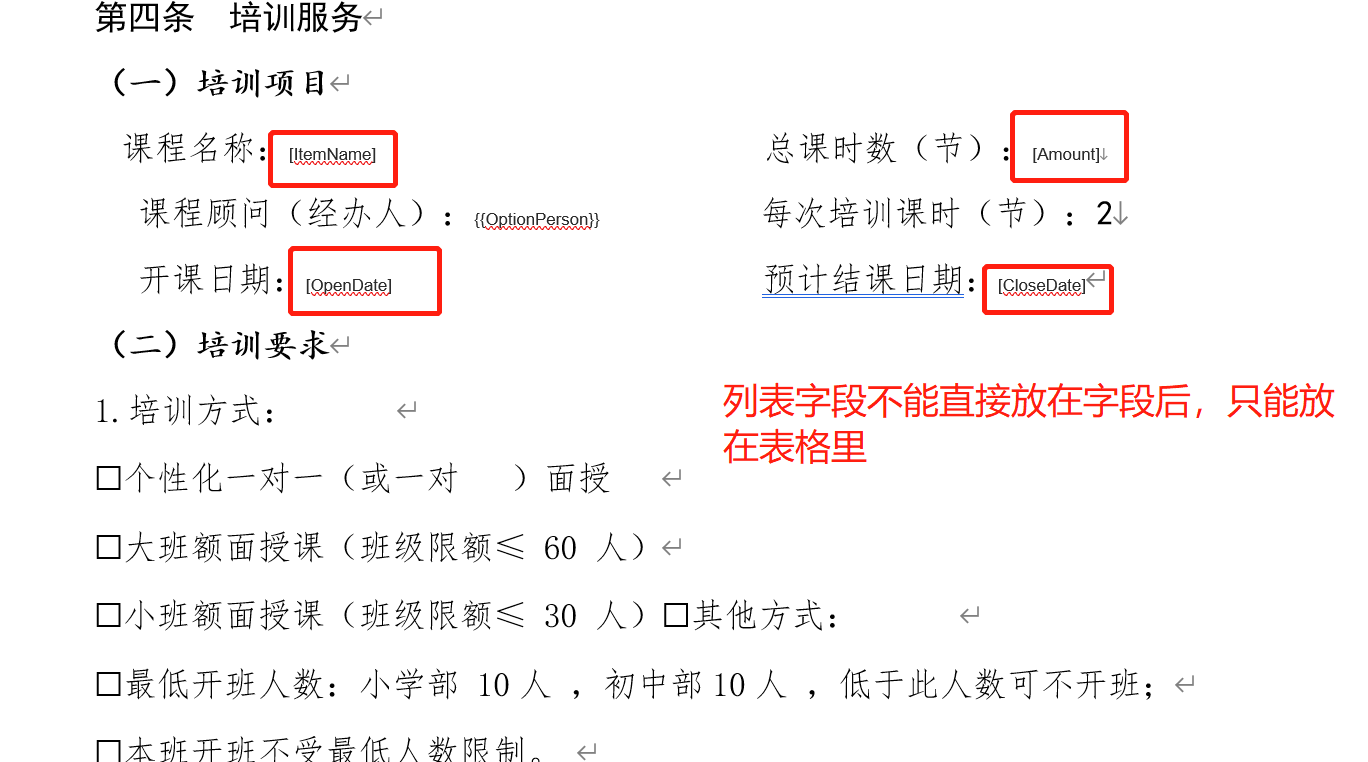 注意事项：
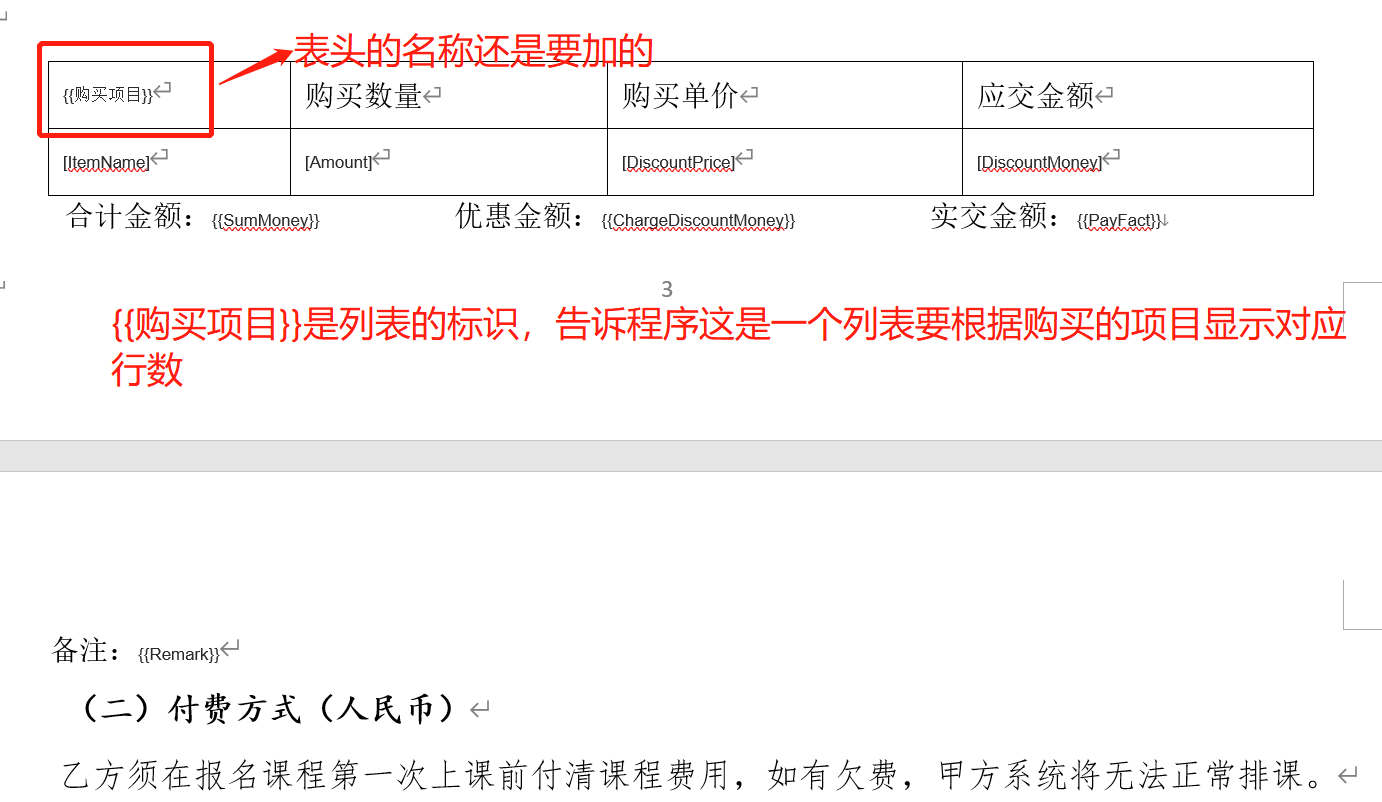 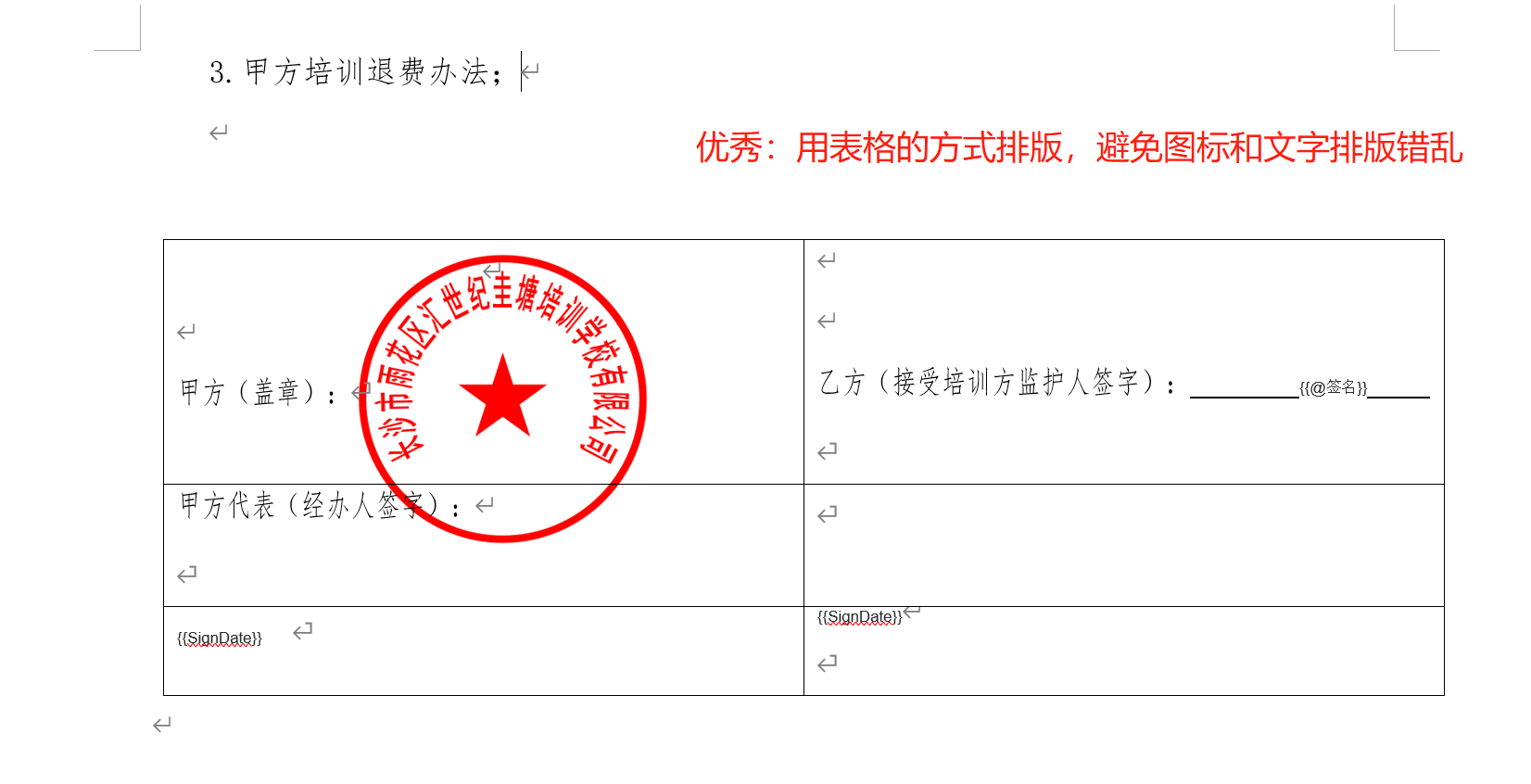 解决的问题：解决公章跨页显示，或者显示不全，图片文字排版显示混乱。
1、插入表格：插入>表格，选择行数和列数，一般为3行2列。；

2、表格线： 选中表格右击>表格属性>边框和底纹，或者开始菜单中的表格图标，选择无边框。
3、表格分页：选中表格右击>表格属性>行，不勾选“允许跨页断行”。
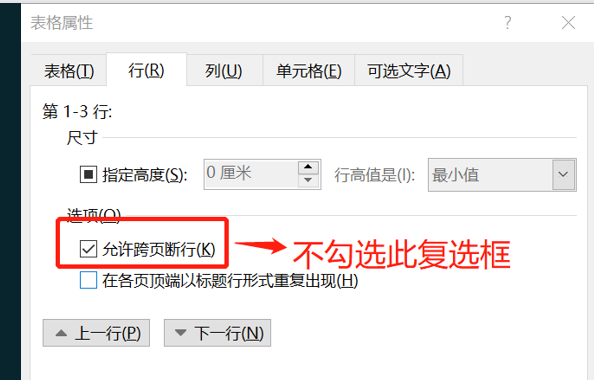 Thanks！